The Legislative Branch
Chapter 7:  Congress at Work
Lesson 1:  How a Bill Becomes a Law
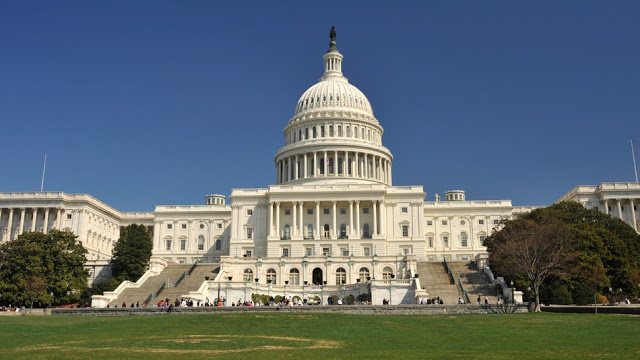 Type of Bills and Resolutions
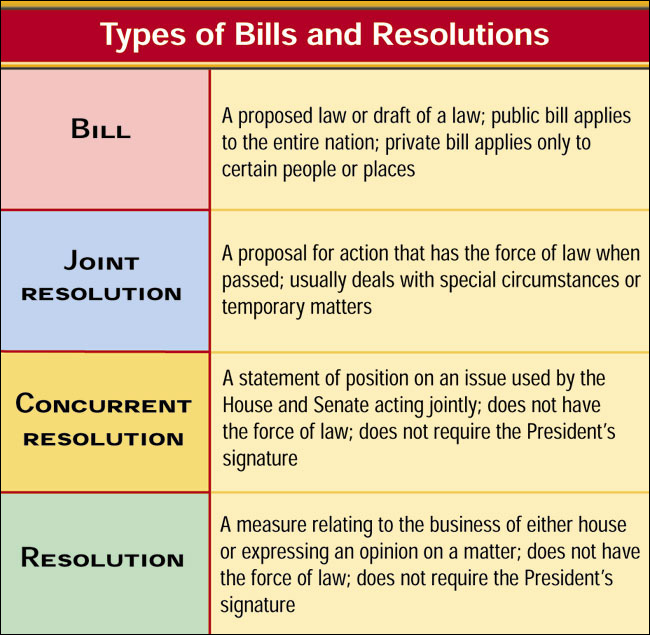 How a Bill Becomes a Law-The House
A bill is a proposed law presented to the House or Senate for consideration.
A bill or resolution usually deals with a single matter, but sometimes a rider dealing with an unrelated matter is included.
The clerk of the House numbers each bill, gives it a short title, and enters it into the House Journal and the Congressional Record for the day. With these actions the bill has received its first reading.
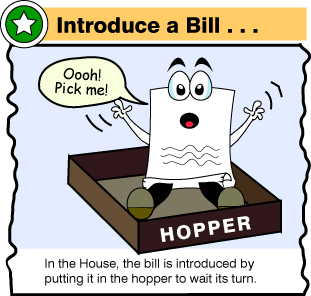 How a Bill Becomes a Law-The House
The Bill in Committee
If a committee pigeonholes a bill that a majority of the House wishes to consider, it can be brought out of committee via a discharge petition.
Most committees do their work through several subcommittees— divisions of existing committees formed to address specific issues.
Committees and subcommittees often hold public hearings or make a junket (trip) to gather information relating to a measure.
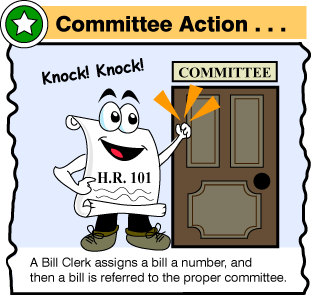 How a Bill Becomes a Law-The House
Committee Action
When a subcommittee has completed its work on a bill, it returns to the full committee. The full committee may do one of several things:
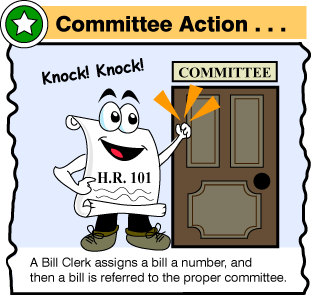 How a Bill Becomes a Law-The House
Scheduling a Debate
A bill is placed into one of five calendars before going to the floor for consideration:
1. The Calendar of the Committee of the Whole House on the State of the Union
2. The House Calendar
3. The Calendar of the Committee of the Whole House
4. The Consent Calendar
5. The Discharge Calendar

Before most measures can be taken from a calendar, the Rules Committee must approve that step and set a time for its appearance on the floor.
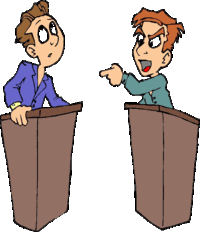 How a Bill Becomes a Law-The House
The Bill on the Floor
The Committee of the Whole includes all members of the House, however, they sit as one large committee and not as the House itself.
When the Committee of the Whole resolves itself, the Speaker steps down and another member presides. General debate follows.
Severe limits are placed on floor debate due to the House’s large size. 
Majority and minority floor leaders generally decide in advance how they will split the time to be spent on a bill
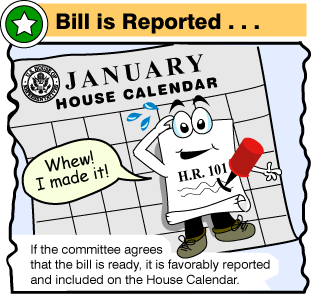 How a Bill Becomes a Law-The House
Voting on the Bill
There are four methods of taking a floor vote in the House:
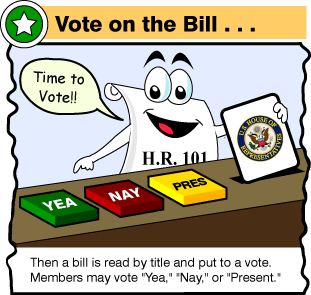 Once a bill has been approved at second reading, it is engrossed, or printed in its final form. It is then read for a third time and a final vote is taken.
How a Bill Becomes a Law-The Senate
Introducing the Bill
Bills are introduced by senators, who are formally recognized for that purpose.
Proceedings are much less formal in the Senate compared to the House.
The major differences between House and Senate rules regard debate over measures.
As a general matter, senators may speak on the floor for as long as they wish. 
This freedom of debate allows for the fullest possible discussion of matters on the floor.
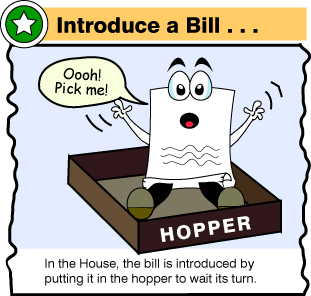 How a Bill Becomes a Law-The Senate
Filibuster and Cloture 
A filibuster is an attempt to “talk a bill to death.”
A senator may exercise his or her right of holding the floor as long as necessary, and in essence talk until a measure is dropped.
Rule XXII in the Standing Rules of the Senate deals with cloture, or limiting debate
If at least 60 senators vote for cloture, no more than another 30 hours may be spent on debate, forcing a vote on a bill.
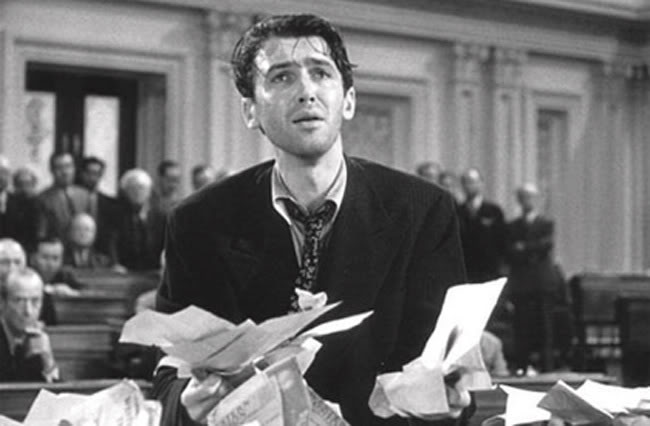 How a Bill Becomes a Law-The Senate
Conference Committee
Any measure enacted by Congress must have been passed by both houses in identical form.
If one of the houses will not accept the other’s version of a bill, a conference committee is formed to iron out the differences.
Once a conference committee completes work on a bill, it is returned to both houses for final approval. It must be accepted or rejected without amendment.
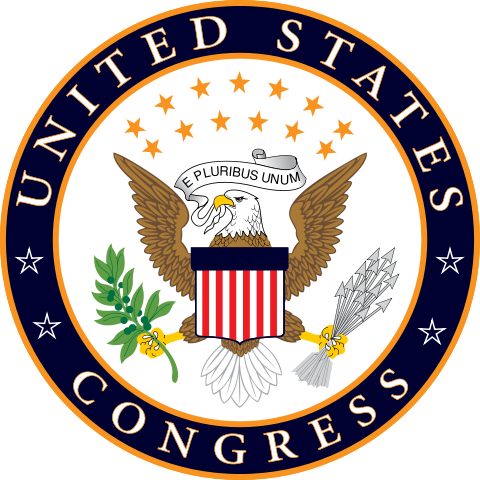 The Final Step
The Constitution provides four options for the President when he receives a bill:
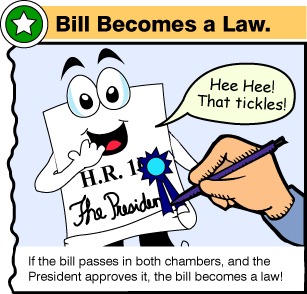 Lesson 2:  Taxing and Spending Bills
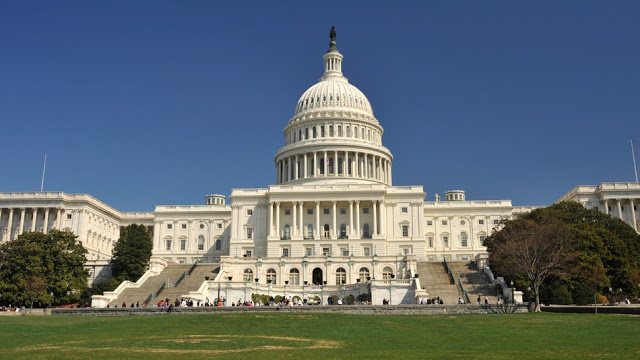 What is the role of Congress regarding taxes?
Taxes as % of GDP are LOW!
US=30%
UK=34%
France=44%
Sweden=50%
All revenue bills must start in House
House Ways & Means Committee
Senate Finance Committee

All tax bills are debated under a closed rule, which forbids members from offering any amendments to a bill from the floor
What is the role of Congress regarding taxes?
Under the Constitution the Senate has the authority to amend tax bills passed by the House.
To many people they view the Senate as the place where special interest groups are able to get tax provisions they oppose taken out of a House bill
In the Senate, no closed rule exists, and tax bill often do become collections of amendments
Most of the amendments deal with particular interests in members’ states.
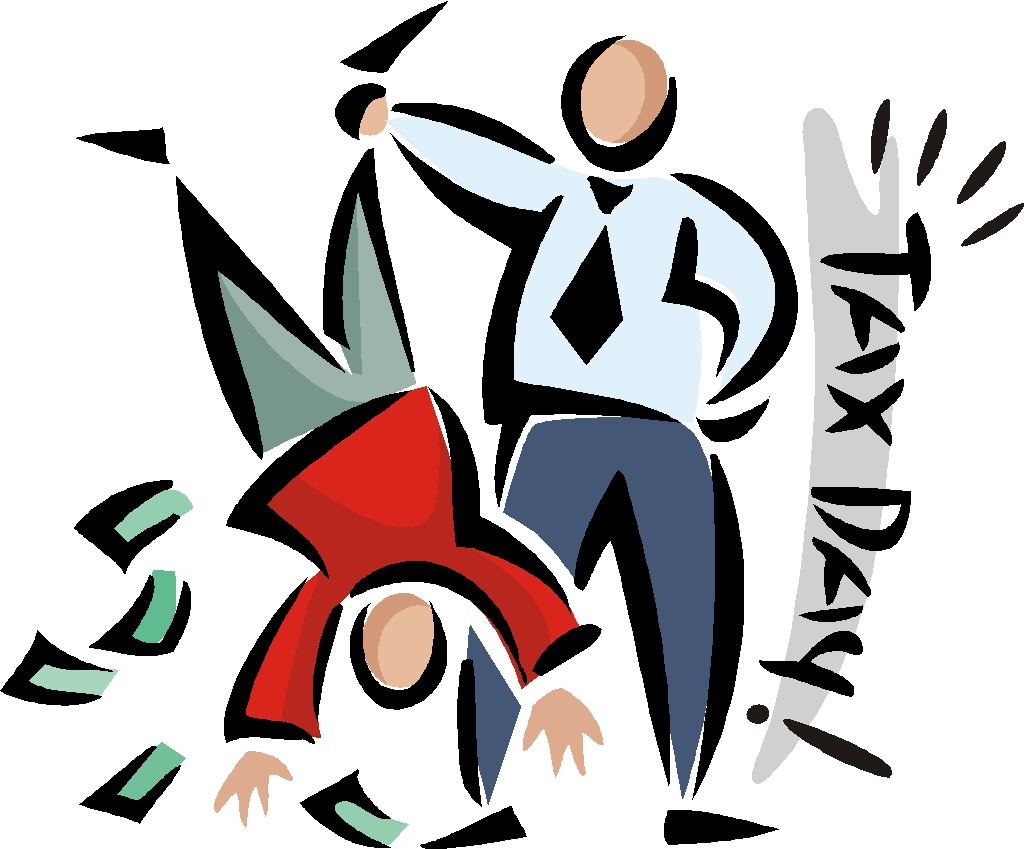 What is the role of Cong. regarding spending money?
U.S. spends over $2 trill/yr. (debt v. deficit)
Congress appropriates—approves—government spending
Authorization vs. Appropriation
Apportioning-specific departments ask to receive money from Congress
Authorization-Congress sets up federal programs  and specifies how much money can be used
President submits a budget proposal
H & S Appropriations Committees
Hear testimony on value of gov. programs
Uncontrollables vs. Discretionary (2:1)
Entitlements: SS, Medicare, Medicaid, etc.
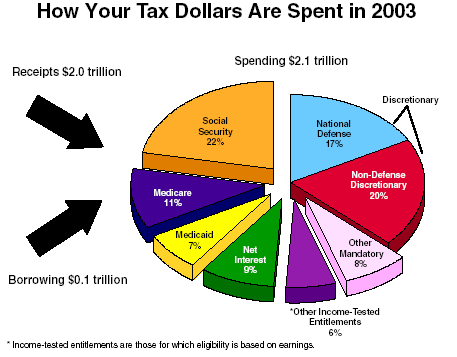 Lesson 3:  Influencing Congress
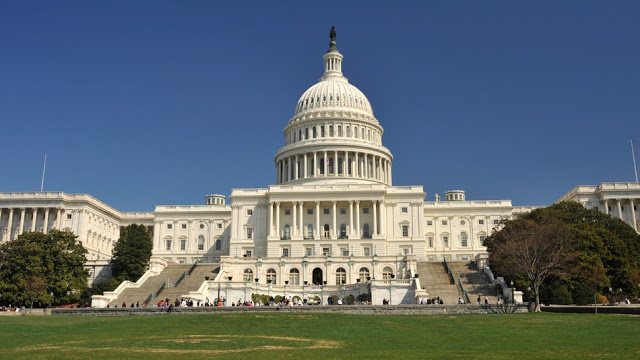 How do voters influence Congress?
Constituents: people one is elected to serve
Needs of constituents vs. personal beliefs
Daily life=constituents, Other=personal
Taking the Pulse:
Visits home
Letters/Calls/Emails/Visits
Polls
Big supporters’ wish lists
Voters can be manipulated!
Opponents enlighten, incumbents do the same
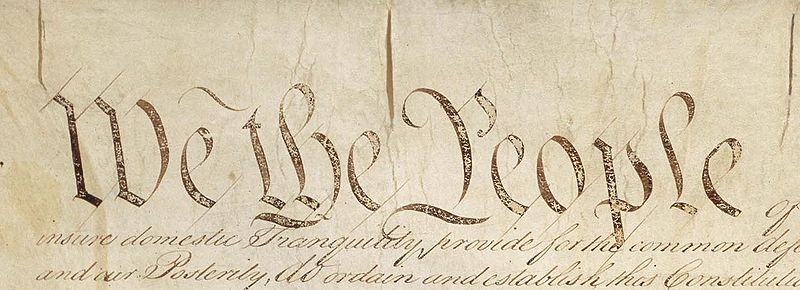 How do political parties influence Congress?
The more important the issue to the parties, the more partisan the vote
Some issues aren’t clearly defined by parties
Parties do mean something:
R: less spending, local solutions, business and $$
D: social-welfare, tax help for ¢, regulate business
Sometimes Congress can be pressured!
Vote with respected colleagues
Vote how the people with big sticks tell you to
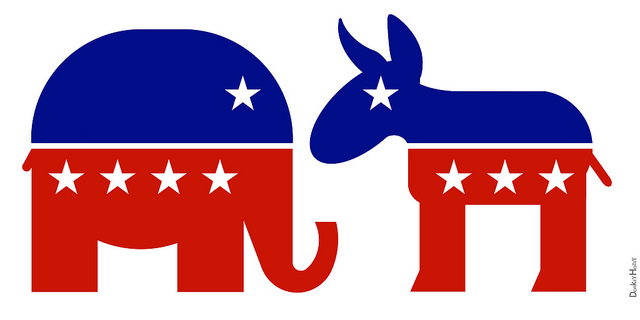 What are the other influences on Congress?
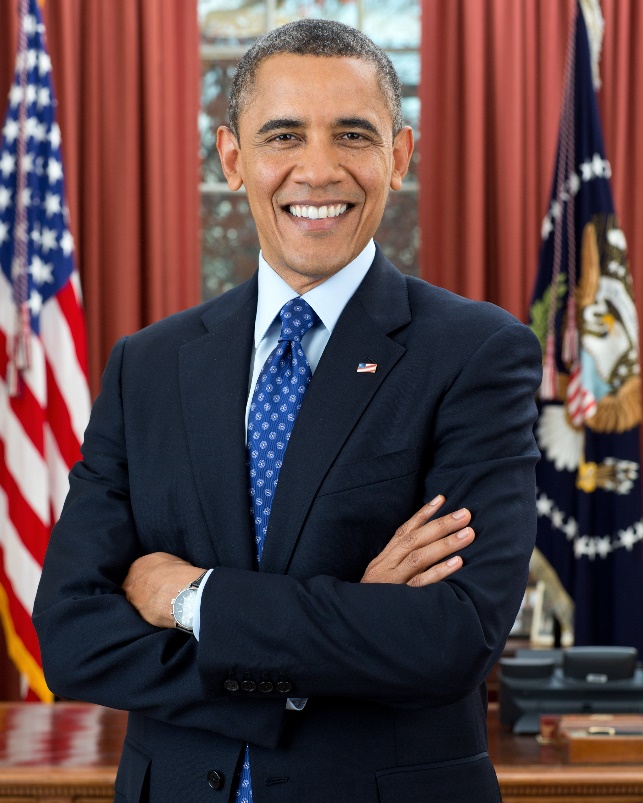 President
Proposals, media pressure, favors/punish
Interest Groups
Lobbyists, info, citizen action, testimony, $
Political Action Committees (PACs)
Political fundraising organizations
Personality
Nature of issue (personal vs. people)
Congressional staff
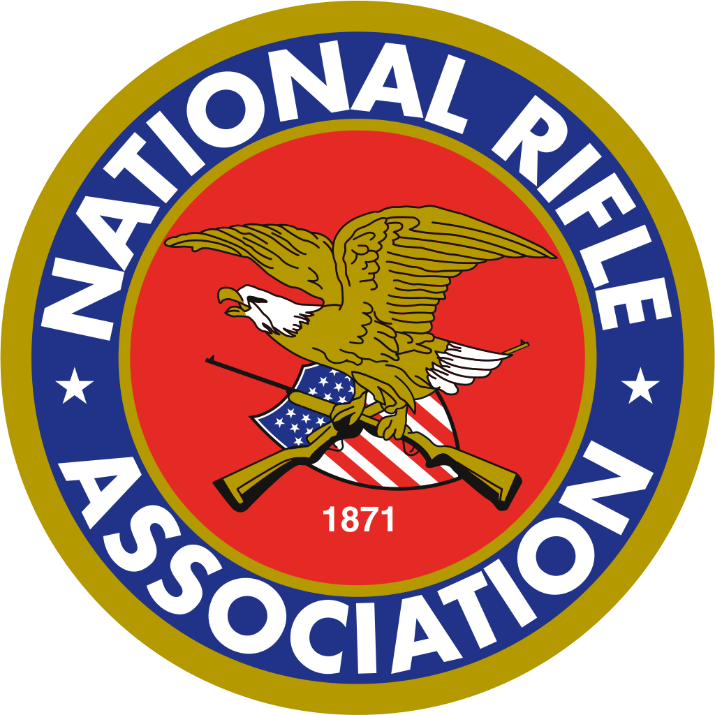 Lesson 4:  Helping Constituents
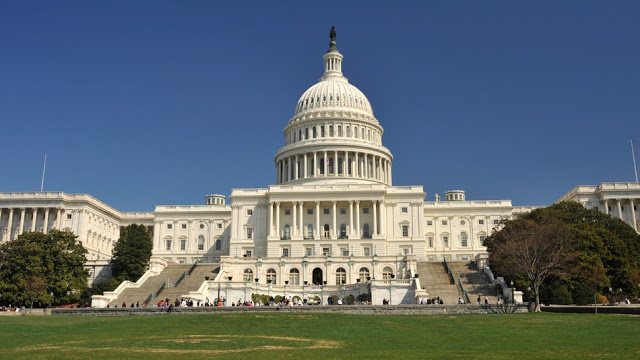 How do lawmakers help individual constituents?
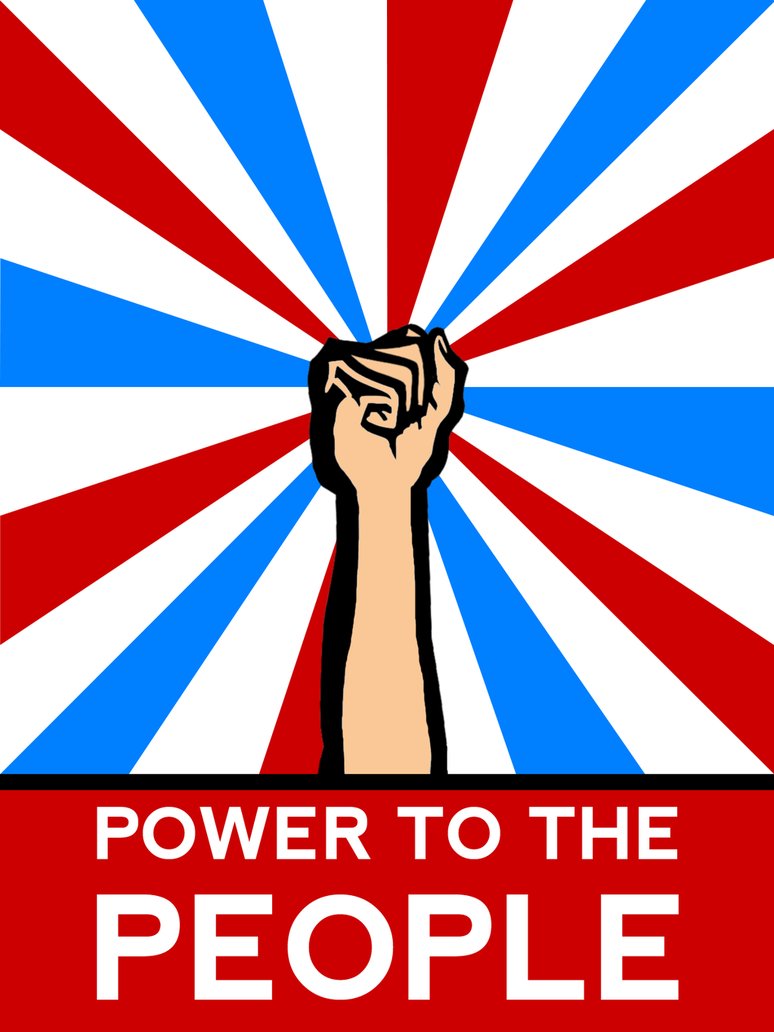 Casework: helping people w/problems
Caseworkers handle small problems
Lawmakers handle big problems
Why bother?
Votes, oversight, it’s the nice thing to do
Helping the folks back home
Pork-barrel: bring home the (bacon) public works
logrolling
Federal grants/contracts: get a return on tax $
Military contracts, federal projects, etc.